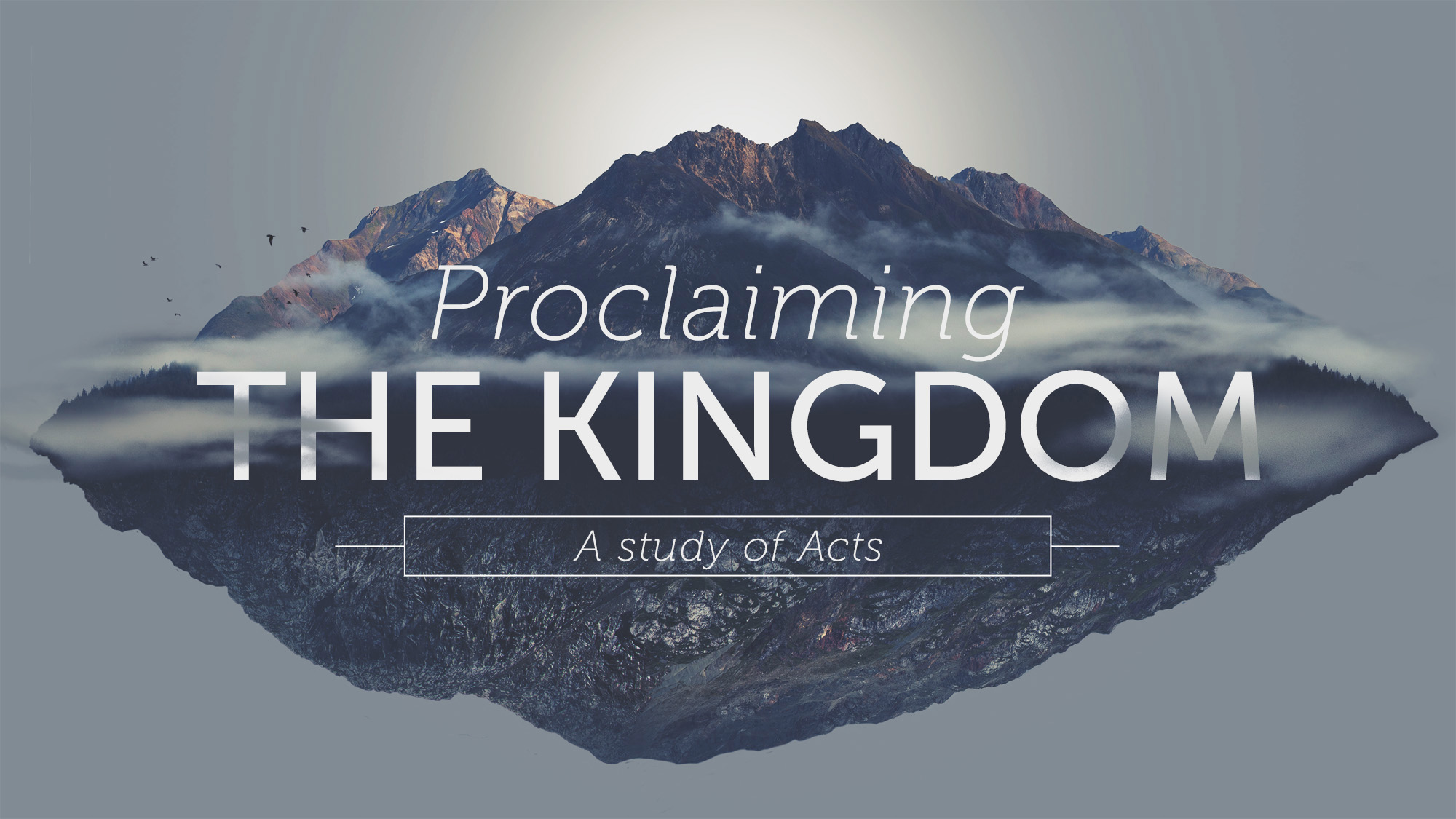 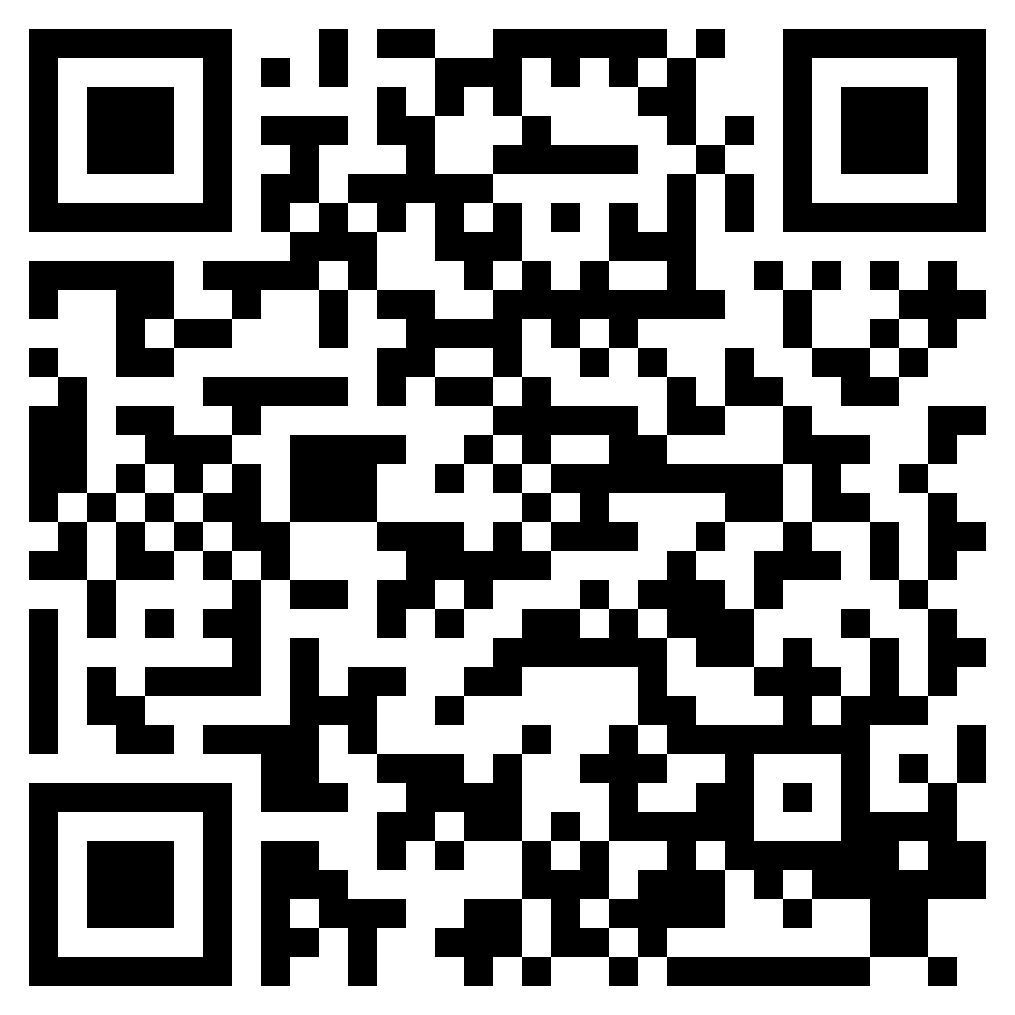 “COME OVER… AND HELP US”
ACTS 16
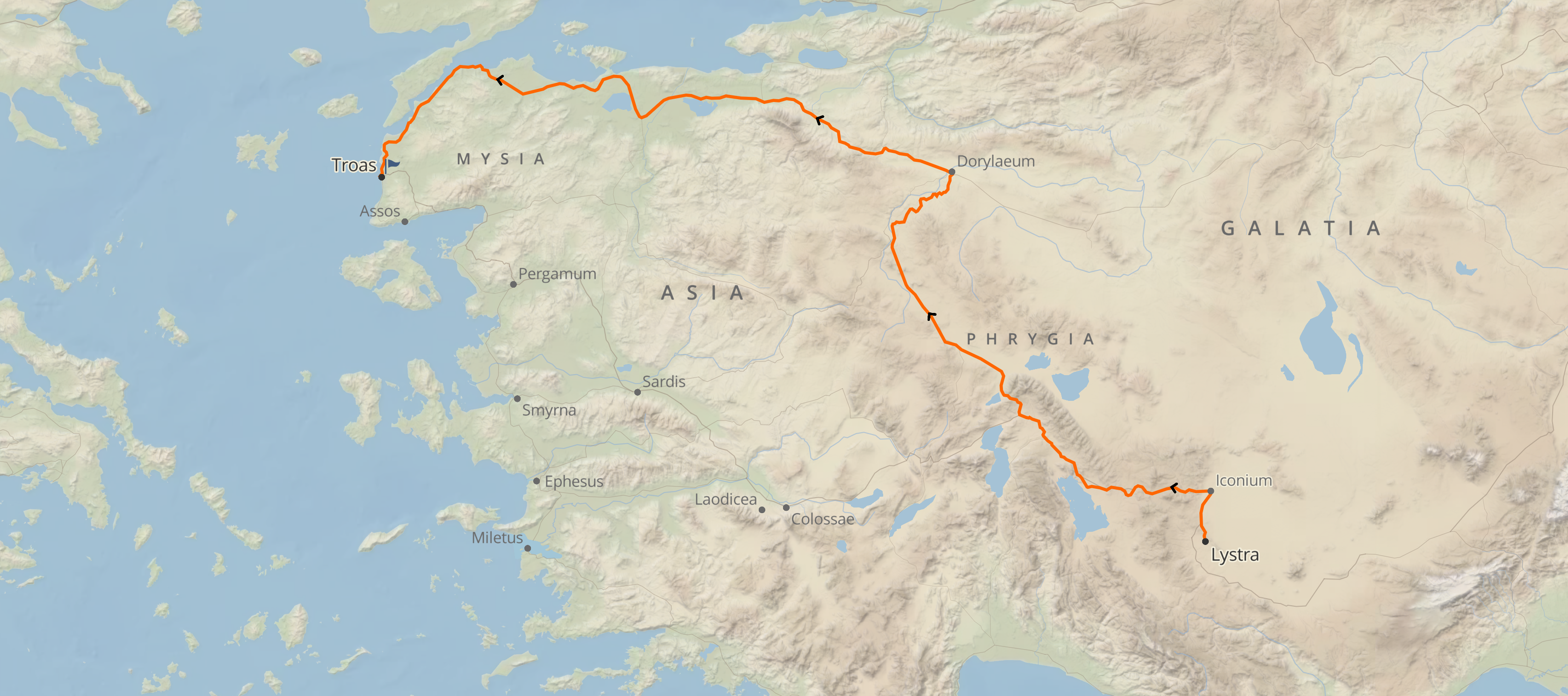 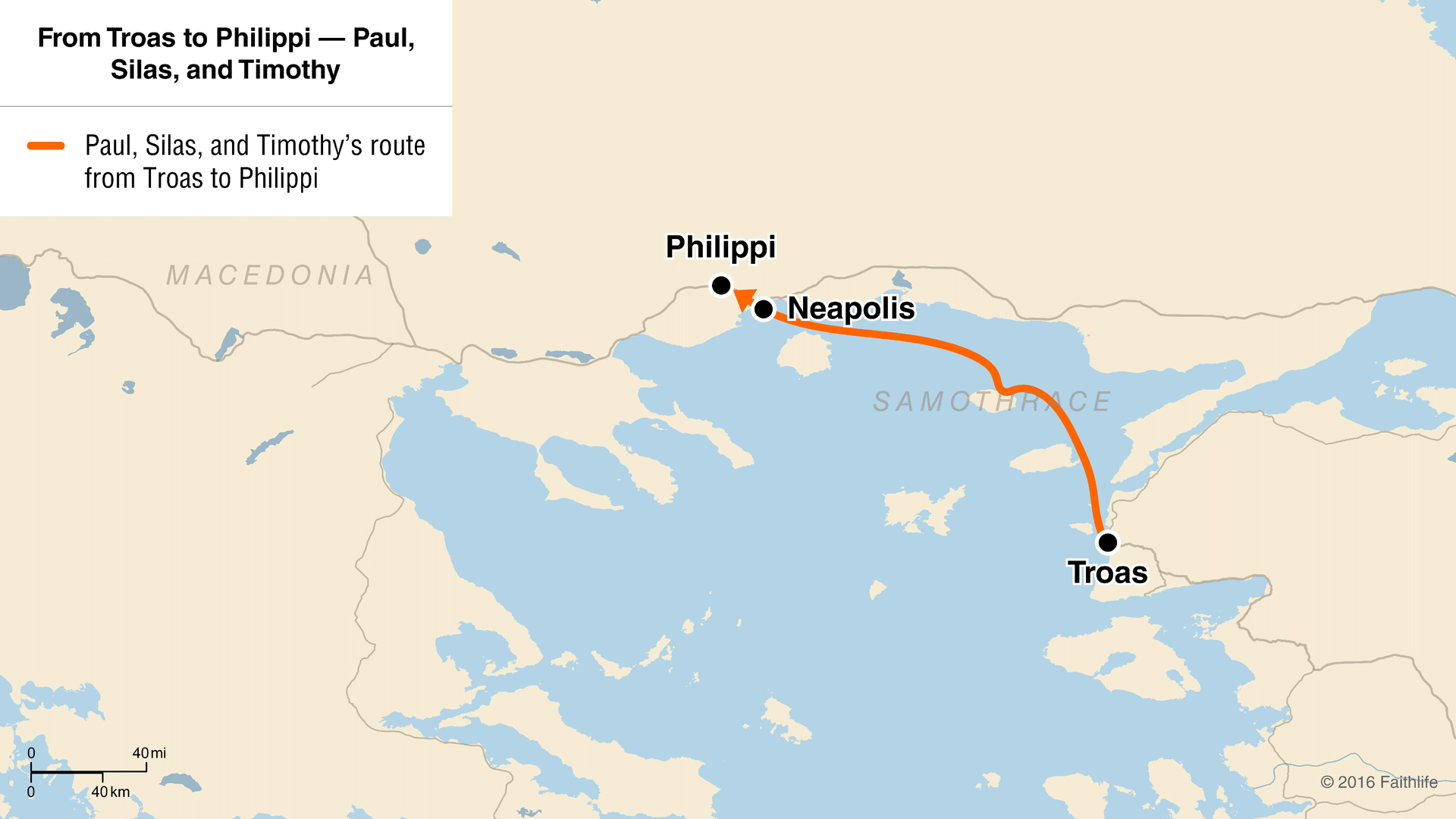 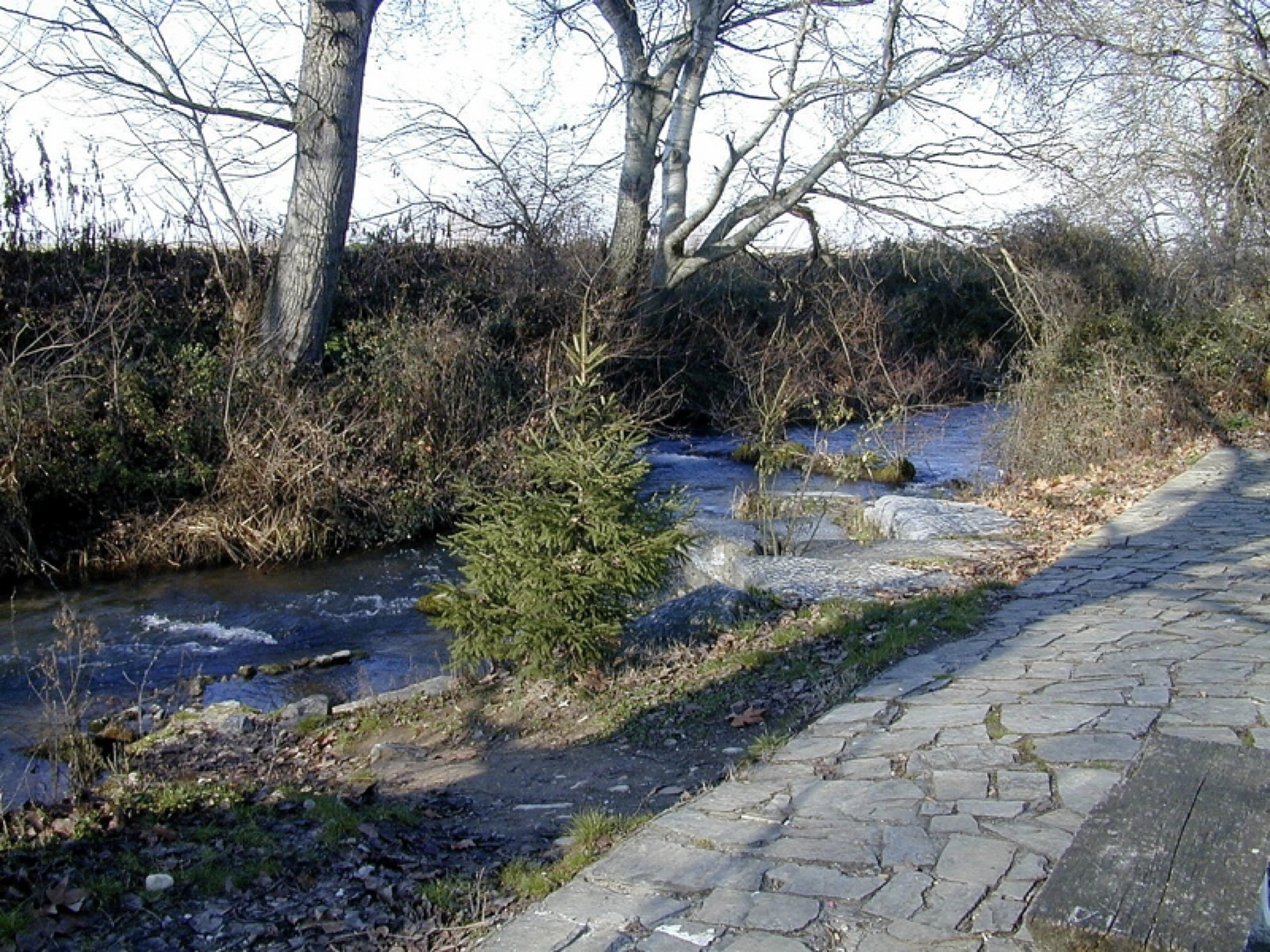 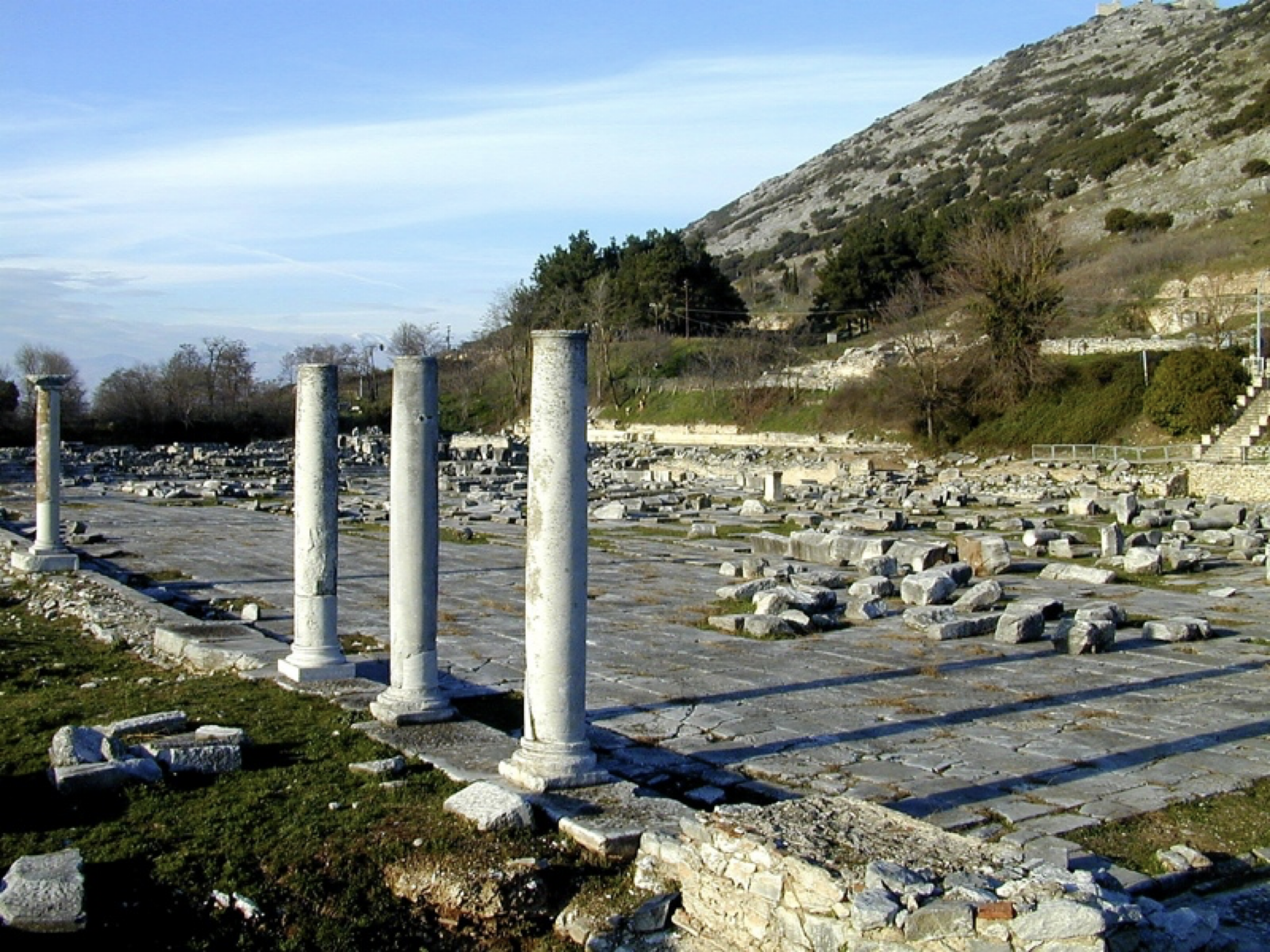 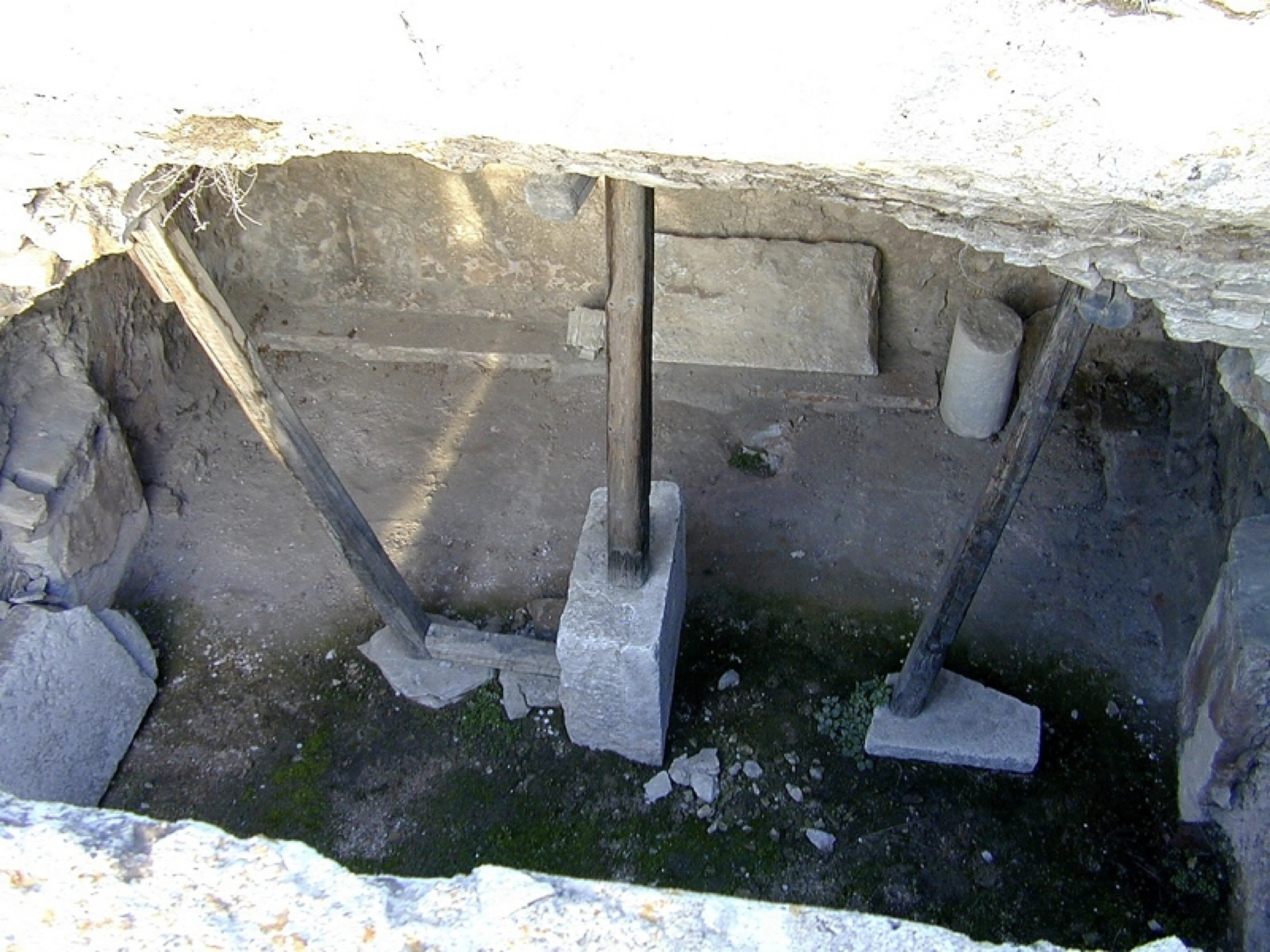 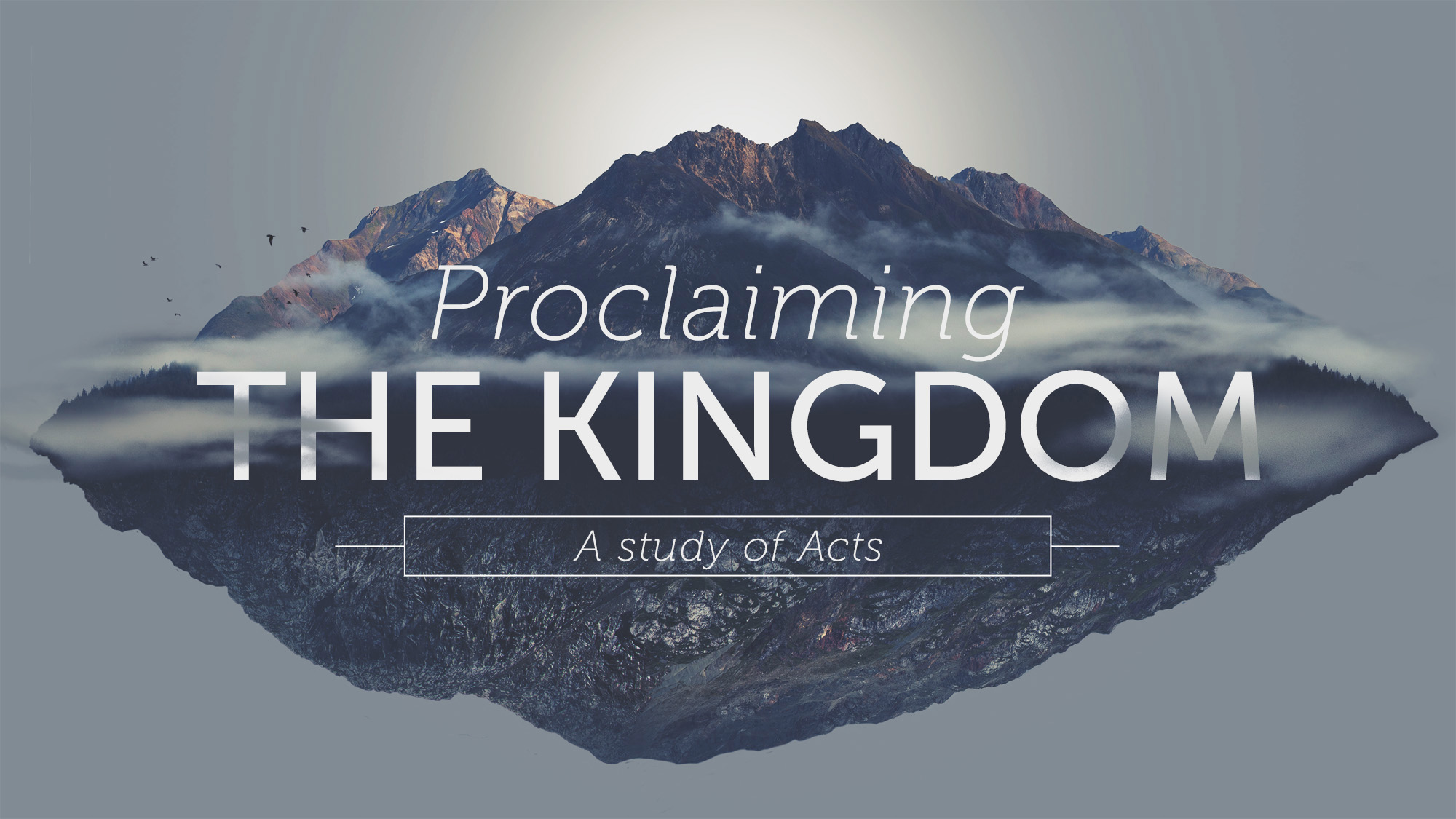 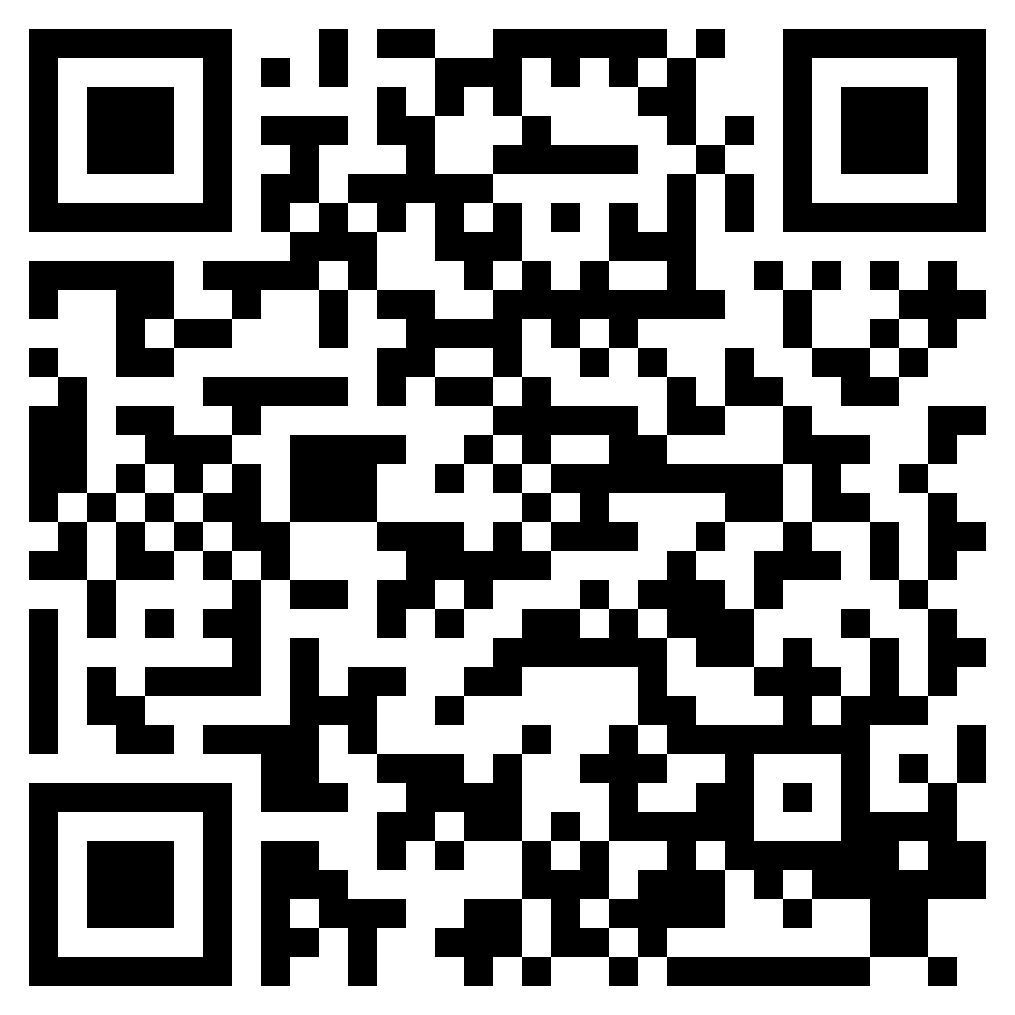 “COME OVER… AND HELP US”
ACTS 16